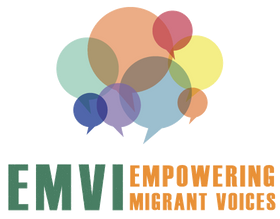 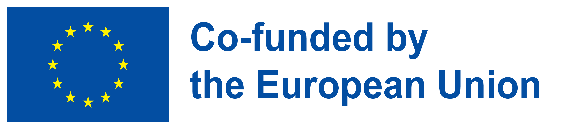 Modulo: Networking e advocacy
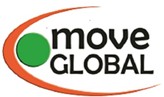 Il progetto è cofinanziato dal Fondo per l'asilo, la migrazione e l'integrazione dell'Unione Europea. Il contenuto di questa presentazione rappresenta esclusivamente il punto di vista del partenariato del progetto EMVI ed è di loro esclusiva responsabilità. La Commissione europea non si assume alcuna responsabilità per l'uso che può essere fatto delle informazioni in essa contenute.
Obiettivi di questo modulo

Comprensione della rete strategica

Imparare a fare rete con piccole risorse

Sviluppo di strategie d'azione e analisi degli stakeholder

Introduzione all'advocacy
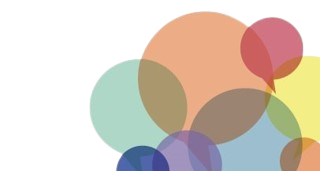 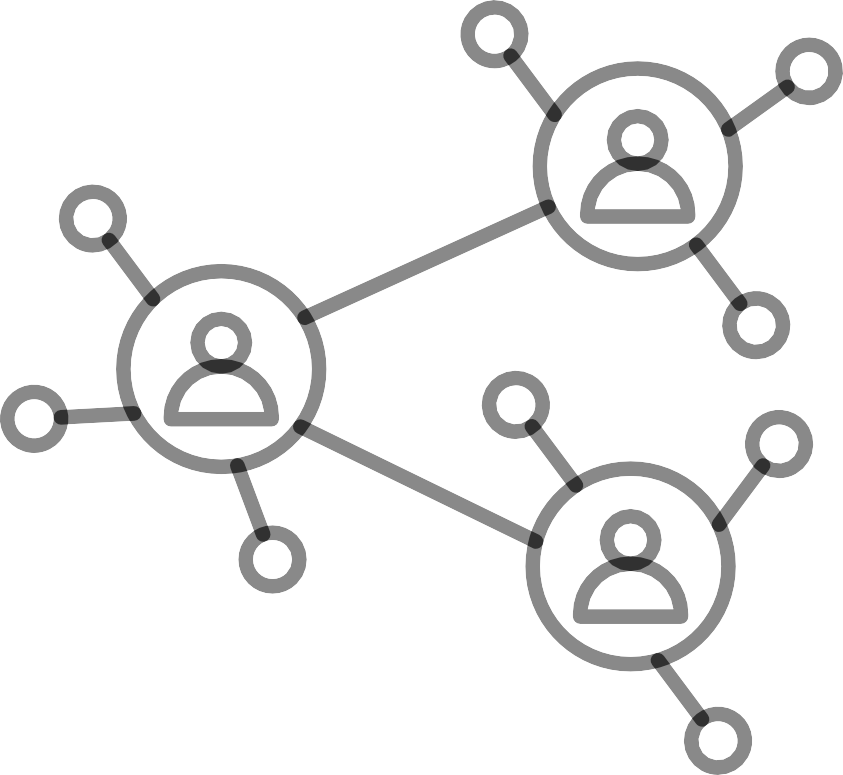 Collegamento in rete
Perché il networking è importante?
Che cos'è una rete?
Identificazione delle reti rilevanti
Pianificazione strategica della rete
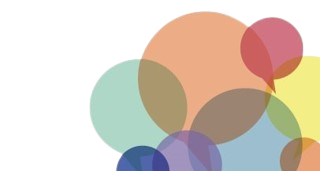 Perché è importante il networking?
La cooperazione congiunta e la rappresentanza degli interessi sono sempre più forti di quelle di un solo attore.

Scambio di conoscenze

Maggiore potere e influenza creativa

Facilitazione del lavoro (a lungo termine, ma prima c'è un lavoro aggiuntivo, quindi non assumete troppo all'inizio, soprattutto perché molte organizzazioni di migranti dipendono dal lavoro volontario)

Se lavorate nelle reti giuste, potete ottenere informazioni più rapidamente, influenzare le decisioni ed elaborare e attuare strategie per lo sviluppo della vostra organizzazione in modo più efficace.

Percezione di un'organizzazione di successo e attraente

Identificare rapidamente i nuovi sviluppi e sviluppare servizi adeguati
Fonte: Strategische Planung erfolgreicher Netzwerkarbeit- Ein Leitfaden für Migrantenorganisationen,
Editore: Der Paritätische Gesamtverband, 1. Auflage 2011
https://www.house-of-resources.berlin/wp-content/uploads/2017/06/A4_MSO-netzwerkarbeit_web.pdf
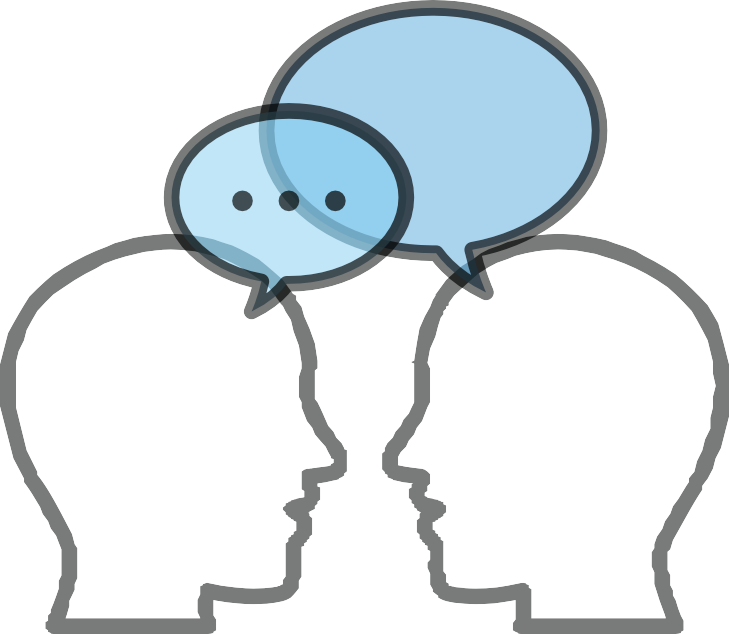 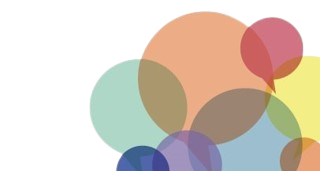 Il carico di lavoro aggiuntivo deve essere discusso nel contesto dell'organizzazione.
I valori e l'identità della propria associazione devono essere preservati nonostante le attività in reti diverse.
Quali sono le sfide?
Il networking può avere l'effetto desiderato solo se si ha accesso alle reti più influenti per raggiungere i propri obiettivi. Ciò richiede un'analisi approfondita dei vostri obiettivi, delle vostre risorse e dei vostri interlocutori.
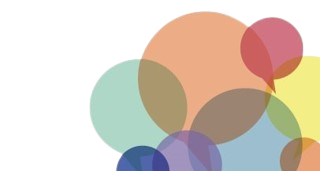 Fonte: Strategische Planung erfolgreicher Netzwerkarbeit- Ein Leitfaden für Migrantenorganisationen,
Editore: Der Paritätische Gesamtverband, 1. Auflage 2011
https://www.house-of-resources.berlin/wp-content/uploads/2017/06/A4_MSO-netzwerkarbeit_web.pdf
Cosa sono le reti?
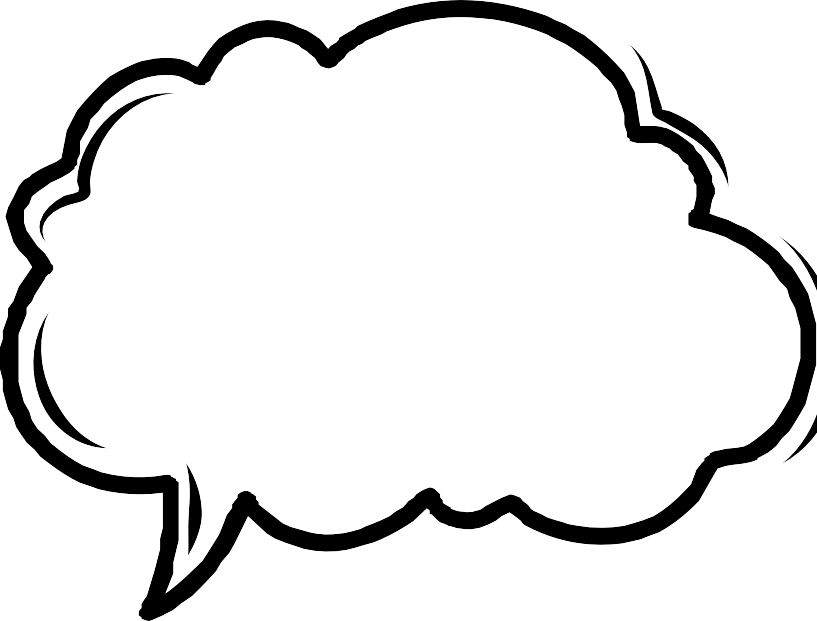 "UNA RETE SI DIFFERENZIA FONDAMENTALMENTE DA UN'ORGANIZZAZIONE PER IL PRINCIPIO DI CONTROLLO:    INVECE DI UN CENTRO DI CONTROLLO, LE RETI SOCIALI HANNO UN GRAN NUMERO DI NODI CHE UTILIZZANO LE RELAZIONI RECIPROCHE IN GRANDE AUTONOMIA". "
Qui le reti sono simboli del legame tra le persone.
Gli elementi delle reti sociali possono essere sia individui che gruppi o organizzazioni.
I social network hanno:
Interessi e intenzioni comuni degli attori Orientamento personale
Partecipazione volontaria
Relazioni basate sul principio dello scambio e della fiducia reciproca
Una moltitudine di nodi che utilizzano autonomamente le relazioni reciproche
Le reti possono nascere anche in base a tematiche di lavoro comuni tra le organizzazioni ad esempio: Rete tra associazioni che lavorano contro il razzsimo e disciminazioni, rete ANG – Accoglienza non governativa in Toscana che lavora per favorire lìintegrazione di cittadini di paesi terzi
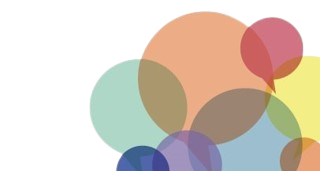 Fonte: Strategische Planung erfolgreicher Netzwerkarbeit- Ein Leitfaden für Migrantenorganisationen,
Editore: Der Paritätische Gesamtverband, 1. Auflage 2011
https://www.house-of-resources.berlin/wp-content/uploads/2017/06/A4_MSO-netzwerkarbeit_web.pdf
Definizione degli stakeholder rilevanti (Analisi degli stakeholder)
L'analisi degli stakeholder è uno strumento metodico di gestione strategica. Comporta
Identificazione di gruppi di interesse influenti nell'ambiente di un'organizzazione.
e mappatura in termini di interessi e influenza.
Da questo quadro si devono poi ricavare le opzioni strategiche per l'azione.
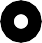 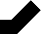 "Quando si costruiscono le reti locali, bisogna tenere conto delle strutture esistenti. Gli attori dell'area locale si conoscono bene da molto tempo, anche personalmente. La situazione è caratterizzata da rapporti di fiducia consolidati, da una distribuzione dei compiti spesso non dichiarata e da relazioni di lavoro a più livelli. "
Analisi degli stakeholder = Trovare i partner adatti e appropriati per una rete
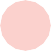 Nell'analisi degli stakeholder, i gruppi di interesse rilevanti per l'organizzazione devono essere identificati e presentati in termini di influenza (potere) e interessi.
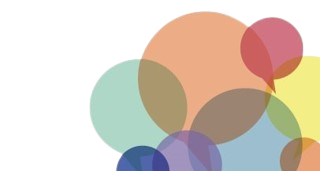 Fonte: Strategische Planung erfolgreicher Netzwerkarbeit- Ein Leitfaden für Migrantenorganisationen,
Editore: Der Paritätische Gesamtverband, 1. Auflage 2011
https://www.house-of-resources.berlin/wp-content/uploads/2017/06/A4_MSO-netzwerkarbeit_web.pdf
Se necessario, vengono analizzati in modo più approfondito da alcuni punti di vista (ad esempio, rilevanza, potenziale innovativo, necessità di comunicazione, potenziale di rischio).
Pianificazione strategica della rete
L'elemento più importante per un networking di successo: affinare il profilo e avere ben chiari gli obiettivi!
1. Stabilire un obiettivo: ad esempio, cosa vuole raggiungere l'organizzazione nei prossimi anni? Stabilire obiettivi annuali per raggiungere questo obiettivo.
2. Gli obiettivi definiti devono corrispondere allo scopo dell'organizzazione definito nello statuto/missione, ma devono essere concretizzati da contenuti concreti (ad esempio, progetti). L'obiettivo è pianificare l'attuazione degli scopi e degli obiettivi dell'organizzazione per rendere efficiente la partecipazione alle reti.
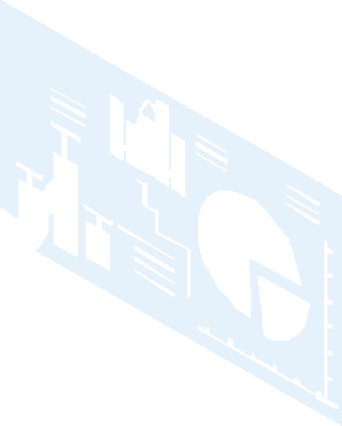 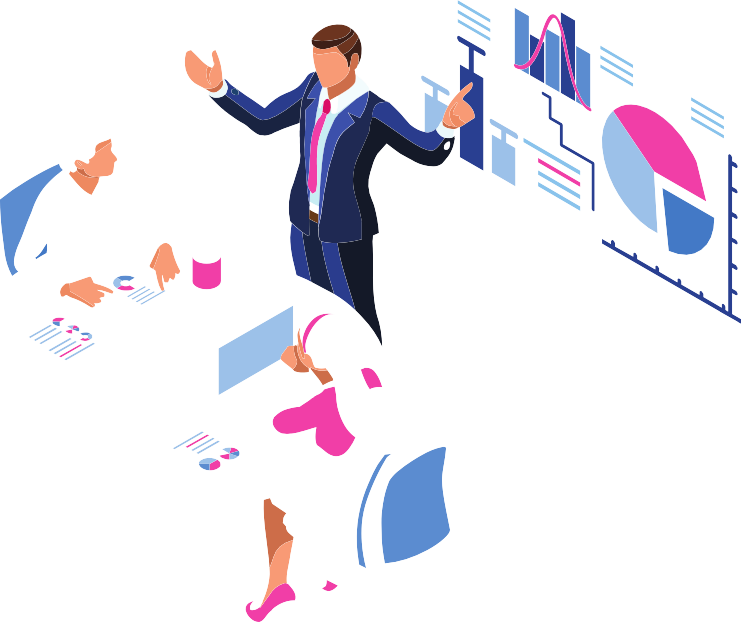 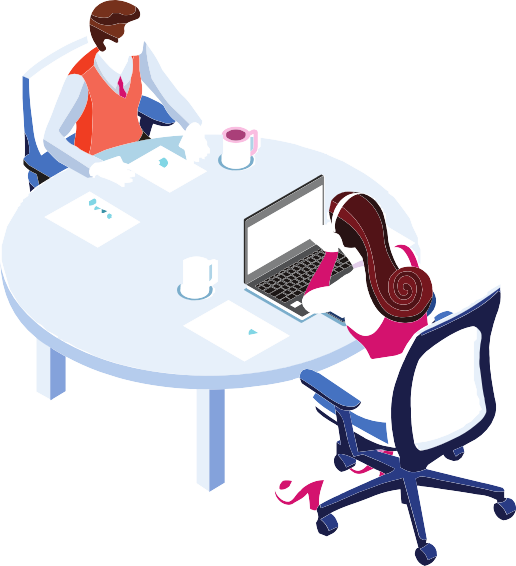 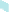 3. Ora si tratta di trovare le risorse e i partner appropriati che possano rendere possibile il raggiungimento degli obiettivi, lavorando in reti nuove e già esistenti.
Fonte: Strategische Planung erfolgreicher Netzwerkarbeit- Ein Leitfaden für Migrantenorganisationen,
Editore: Der Paritätische Gesamtverband, 1. Auflage 2011
https://www.house-of-resources.berlin/wp-content/uploads/2017/06/A4_MSO-netzwerkarbeit_web.pdf
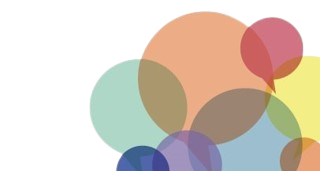 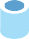 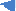 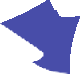 Pianificazione strategica delle reti (2)
Il passo successivo alla valutazione è lo sviluppo di strategie d'azione. Ciò comporta: 
Identificare lo stato delle relazioni tra i contatti chiave per poter pianificare i passi successivi.
Mappatura dei contatti rispetto allo stato della relazione tra il contatto e la nostra organizzazione, a partire dai contatti

Pianificazione delle azioni per raggiungere le persone:

Se non esiste ancora una relazione
Rivolgersi ai punti di contatto tramite terzi o direttamente (concentrandosi sul progetto + sui propri punti di forza), il partner della cooperazione deve essere convinto che la collaborazione sia vantaggiosa per entrambe le parti. Mantenere contatti regolari e informare sugli sviluppi attuali.

Se la relazione esiste già
Fornire informazioni aggiornate. Scambio nelle riunioni della rete (gruppi di lavoro)

Persone con cui si collabora già
I contatti sono sempre importanti come riferimento per conoscere altre persone importanti. Mantenere i contatti regolarmente
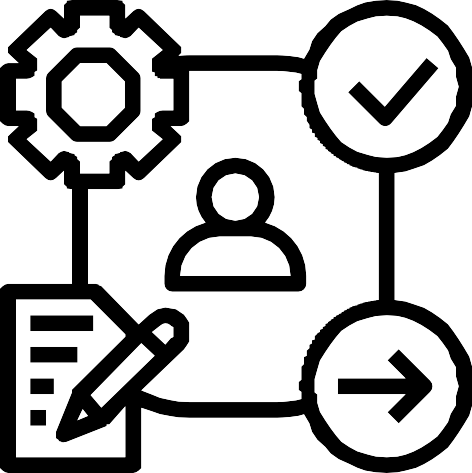 Fonte: Strategische Planung erfolgreicher Netzwerkarbeit- Ein Leitfaden für Migrantenorganisationen,
Editore: Der Paritätische Gesamtverband, 1. Auflage 2011
https://www.house-of-resources.berlin/wp-content/uploads/2017/06/A4_MSO-netzwerkarbeit_web.pdf
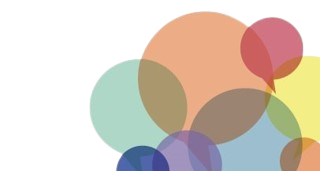 Pianificazione strategica delle reti (3)
Valutazione del successo: Sono stati raggiunti tutti gli obiettivi che dovevano essere raggiunti con la cooperazione?

FASI DELLA VALUTAZIONE:

Per quanto riguarda i partner: Abbiamo contattato le persone giuste?  Quali mancano ancora all'appello? Come possiamo raggiungerli? A quali comitati dovremmo partecipare in aggiunta?
Per quanto riguarda l'obiettivo: il raggiungimento dell'obiettivo è realistico in termini di costi e benefici? È necessario un riorientamento?

In relazione alla propria organizzazione: Abbiamo usato abbastanza i nostri punti di forza? Abbiamo ridotto le nostre debolezze?
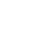 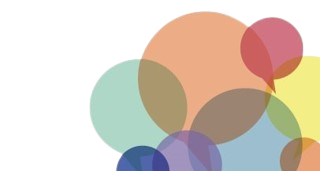 Fonte: Strategische Planung erfolgreicher Netzwerkarbeit- Ein Leitfaden für Migrantenorganisation Herausgeber: Der Paritätische Gesamtverband, 1. Auflage 2011
https://www.house-of-resources.berlin/wp-content/uploads/2017/06/A4_MSO-netzwerkarbeit_web.p
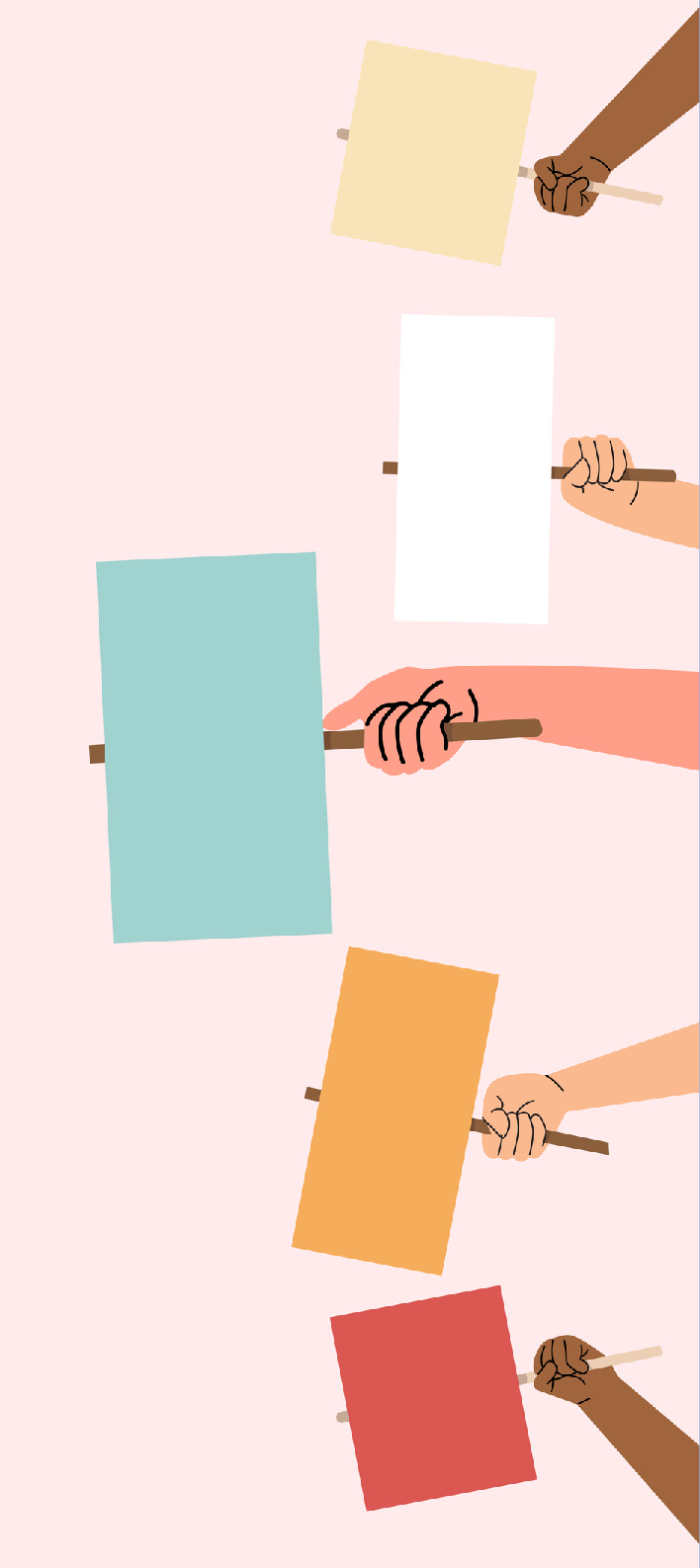 EXCURSUS:  ADVOCACY E LOBBYING
Perché le organizzazioni fanno advocacy?
Come fare lobby con successo?
Come comunicare (Competenze retoriche)
Perché le organizzazioni fanno advocacy?
Il lobbismo è uno dei modi più efficaci per attuare un cambiamento sociale a livello politico.
Chiedendo nuove regole del gioco, gli attori della società civile possono affrontare le cause delle grandi sfide del nostro tempo, non solo i loro sintomi.
È vero che le organizzazioni di migranti e della società civile in generale hanno meno risorse per il loro lavoro di lobbying e advocacy rispetto alle aziende private. Ma (secondo il Prof. Alberto Alemanno) maggiori risorse non equivalgono a maggiore influenza.
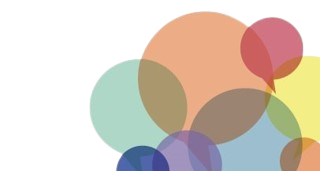 Fonte:La guida europea al lobbismo dei cittadini, Bruxelles 2019 https://www.thegoodlobby.eu/wp-content/uploads/2019/07/Toolkit-EU.pdf
Come fare lobby con successo? (1)
Ciclo politico
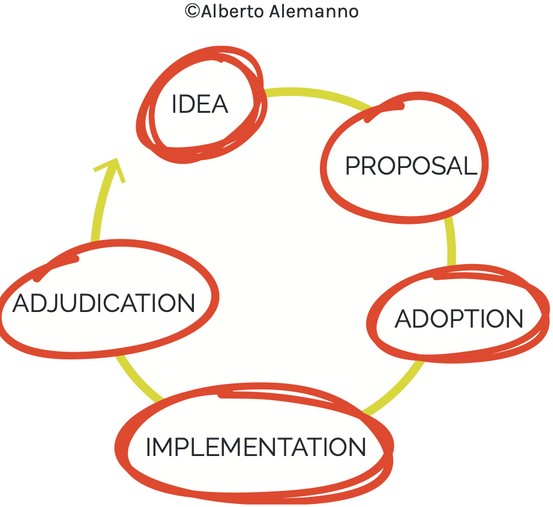 L'elenco delle possibili questioni è molto lungo, ma c'è una grande differenza tra l'attività di lobbying su questioni che sono già state discusse dai decisori e quelle che non lo sono state!

È importante tenersi informati e sapere cosa succede nell'ambiente politico del proprio settore di lavoro.
È anche importante scegliere il momento giusto per fare pressione per gli obiettivi che si vogliono includere in una politica o in una legge, ecc. La capacità di incidere su una questione specifica dipenderà dalla fase in cui si trova la questione nel ciclo politico.

Ad esempio: le fasi più interessanti possono essere quelle che vanno dall'idea alla proposta e dalla proposta all'adozione. Nell'implementazione solo l'implementazione può essere influenzata, non la materia in sé.
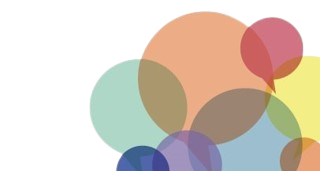 Fonte:La guida europea al lobbismo dei cittadini, Bruxelles 2019 https://www.thegoodlobby.eu/wp-content/uploads/2019/07/Toolkit-EU.pdf
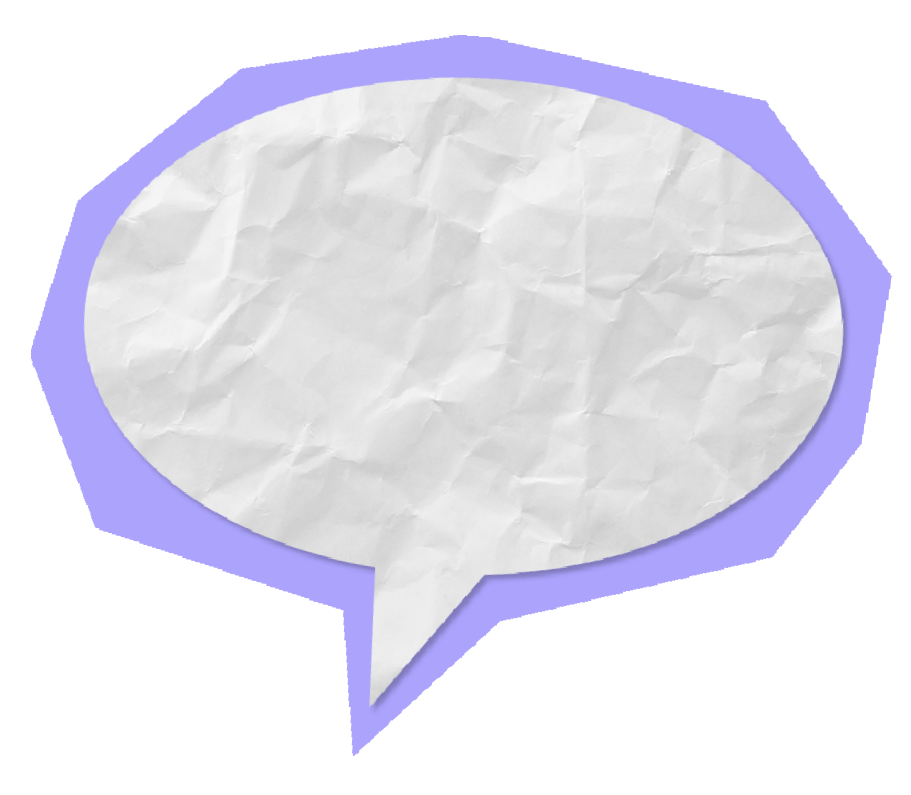 Anche questi media online possono essere utili per la difesa dell'UE: Politico, The Hill o Euroactiv
Come fare lobby con successo (2)
Ricordate: Prima ci si impegna, più si ha la possibilità di incidere sulla questione!
Diversi Paesi e amministrazioni pubblicano le iniziative legislative attraverso i loro siti web ufficiali. 
Ad esempio: https://eur- lex.europa.eu/homepage.html? locale=en https://www.europarl.europa.eu/legislative-train/ 
INCLUDERE SPECIFICHE PER PAESE E REGIONE
Ad esempio q Quando una proposta normativa è già stata elaborata, sarà difficile modificarla. Ma se siete in grado di fare una campagna per modificare la proposta durante l'iter legislativo, il vostro impatto potrebbe essere preso in considerazione.
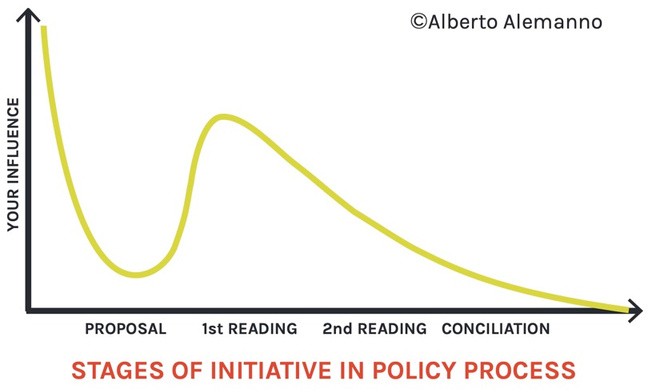 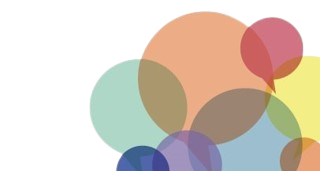 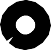 Fonte:La guida europea al lobbismo dei cittadini, Bruxelles 2019 https://www.thegoodlobby.eu/wp-content/uploads/2019/07/Toolkit-EU.pd
Mappatura delle parti interessate
La mappatura degli stakeholder vi aiuta a capire meglio chi può essere un vostro alleato e chi vi ostacola. Per questo motivo è una strategia chiave per il successo del lavoro di rete e di advocacy.  Vi aiuta anche a formare coalizioni!

 4 gruppi importanti:   
	politici e rappresentanti: questo dovrebbe essere il vostro obiettivo principale, poiché hanno il potere di attuare/modificare le politiche/le leggi;
alleati:  ONG, organizzazioni di migranti, organizzazioni affini ed esperti che possono condividere le loro risorse e conoscenze;
avversari: attori che non sono d'accordo con voi e possono essere contrari ai vostri interessi;
influencer: persone non esperte che hanno il potere di influenzare l'opinione pubblica e i gruppi target in modo formale o informale.
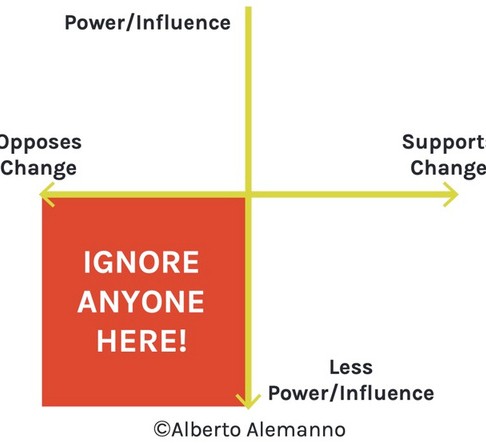 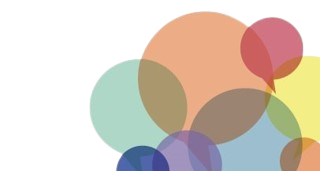 Fonte:La guida europea al lobbismo dei cittadini, Bruxelles 2019 https://www.thegoodlobby.eu/wp-content/uploads/2019/07/Toolkit-EU.pdf
Come comunicare (1)
Comunicare le azioni di advocacy significa comunicare informazioni e attirare l'attenzione di almeno 3 diversi gruppi target:
Decisori
Media
Opinione pubblica
TUTTAVIA, A VOLTE UNO PUÒ ESSERE SUFFICIENTE.
Utilizzate strumenti diversi e mescolateli per raggiungere i vostri obiettivi: 
Media tradizionali: articoli di opinione, interviste, lettere, citazioni.
Media digitali: blog, siti web personali, social networkEventi: conferenze stampa, workshop, seminari, sit-in, hackathon
Distribuzione di materiale didattico: infografiche, brochure, gadget.
pubblicazione di atti formali: petizioni e denunce
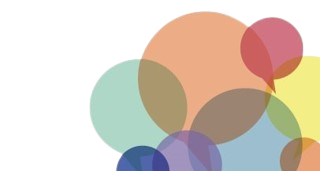 Fonte: La guida europea al lobbismo dei cittadini, Bruxelles 2019 https://www.thegoodlobby.eu/wp- content/uploads/2019/07/Toolkit-EU.pdf
Come comunicare (2)
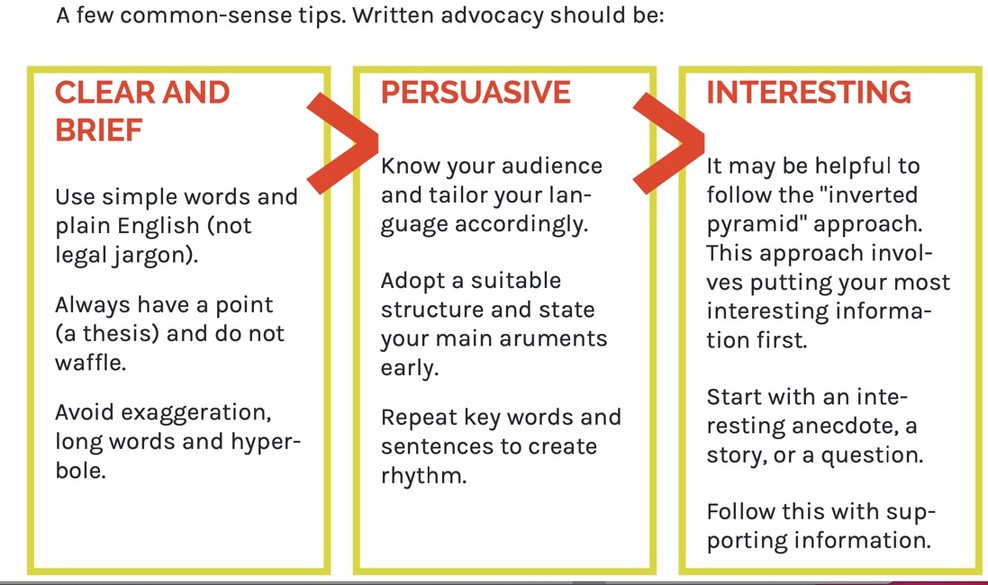 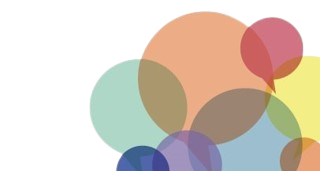 Fonte:La guida europea al lobbismo dei cittadini, Bruxelles 2019 https://www.thegoodlobby.eu/wp-content/uploads/2019/07/Toolkit-EU.pdf
Come comunicare (3)
Difesa orale (Abilità retoriche)
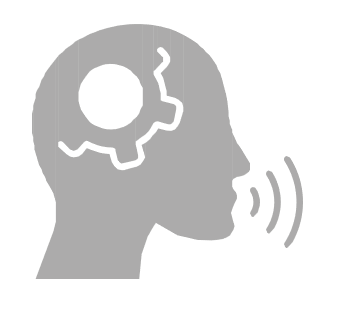 Ethos - Il potere dell'oratore di valorizzare il proprio carattere personale e la propria credibilità.
Apparire simpatici e professionali; arrivare preparati;
consegna chiara e concisa

Pathos - Il potere dell'oratore di suscitare emozioni nel pubblico.
Raccontare una storia coerente e consistente;
evidenziare i fatti più importanti e convincenti. 

Logos - Il potere dell'oratore di dimostrare la propria tesi.
Strutturate con cura la vostra argomentazione; selezionate i punti chiave;
sviluppare un tema coerente
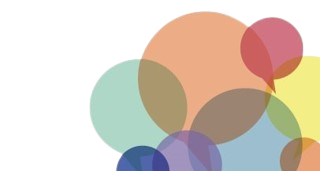 Fonte:La guida europea al lobbismo dei cittadini, Bruxelles 2019 https://www.thegoodlobby.eu/wp-content/uploads/2019/07/Toolkit-EU.pdf
Link per ulteriori letture
https://www.thegoodlobby.eu/wp-content/uploads/2019/07/Toolkit-EU.pdf
https://www.transparency.de/fileadmin/Redaktion/Publikationen/2014/Lobb ying_in_Germania_TransparencyDeutschland_2014_EN.pdf 
http://www.comune.bologna.it/centrozonarelli/toolkit-digitale/
http://www.puntidivistafactory.eu/advocacy-una-guida-pratica-per-le-ong-europee/
https://www.thegoodlobby.it/wp-content/uploads/2020/09/TGL-IR20-single-pages.pdf
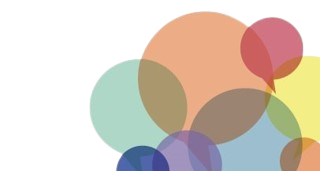